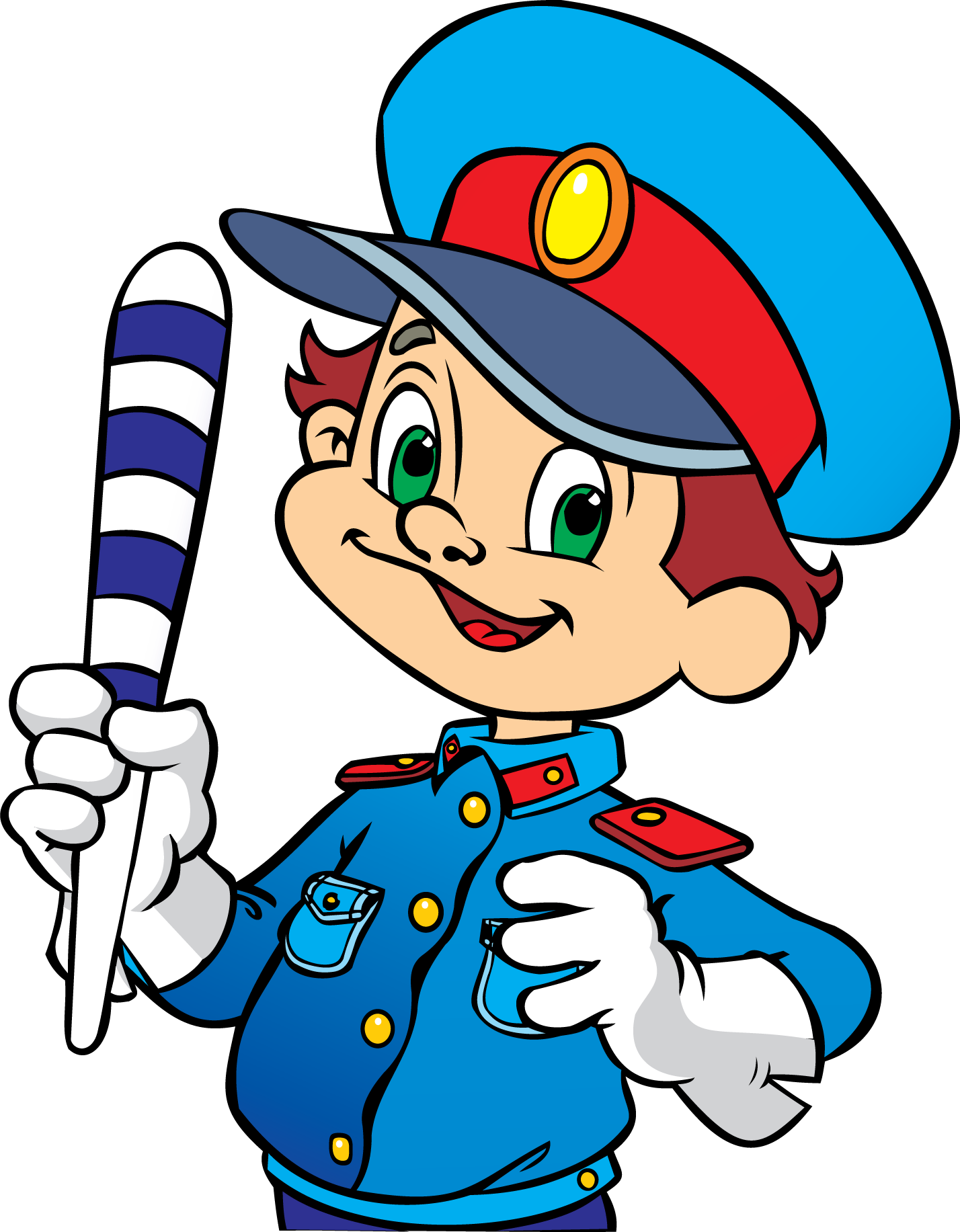 РЕБУСЫ
РЕБУСЫ
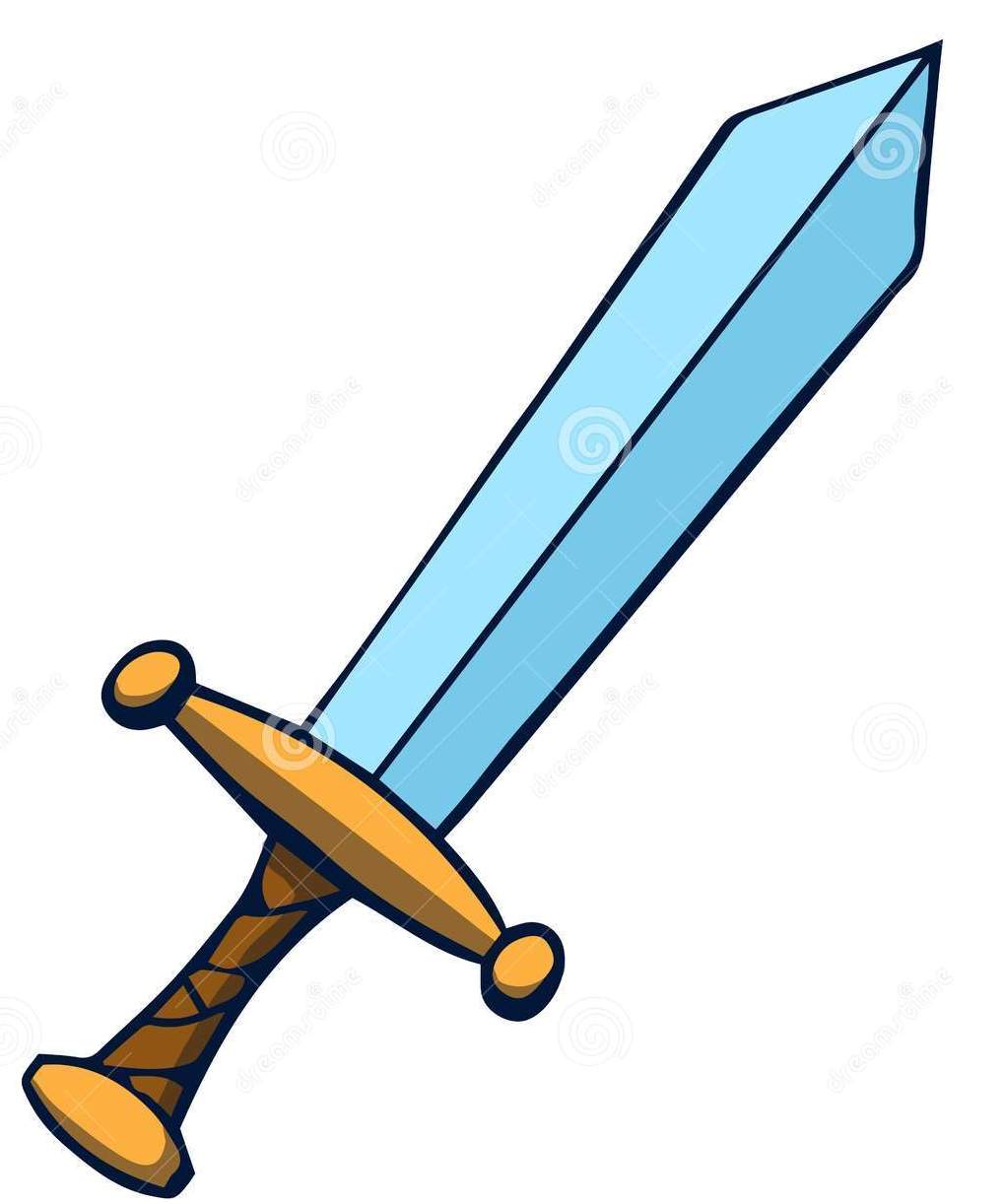 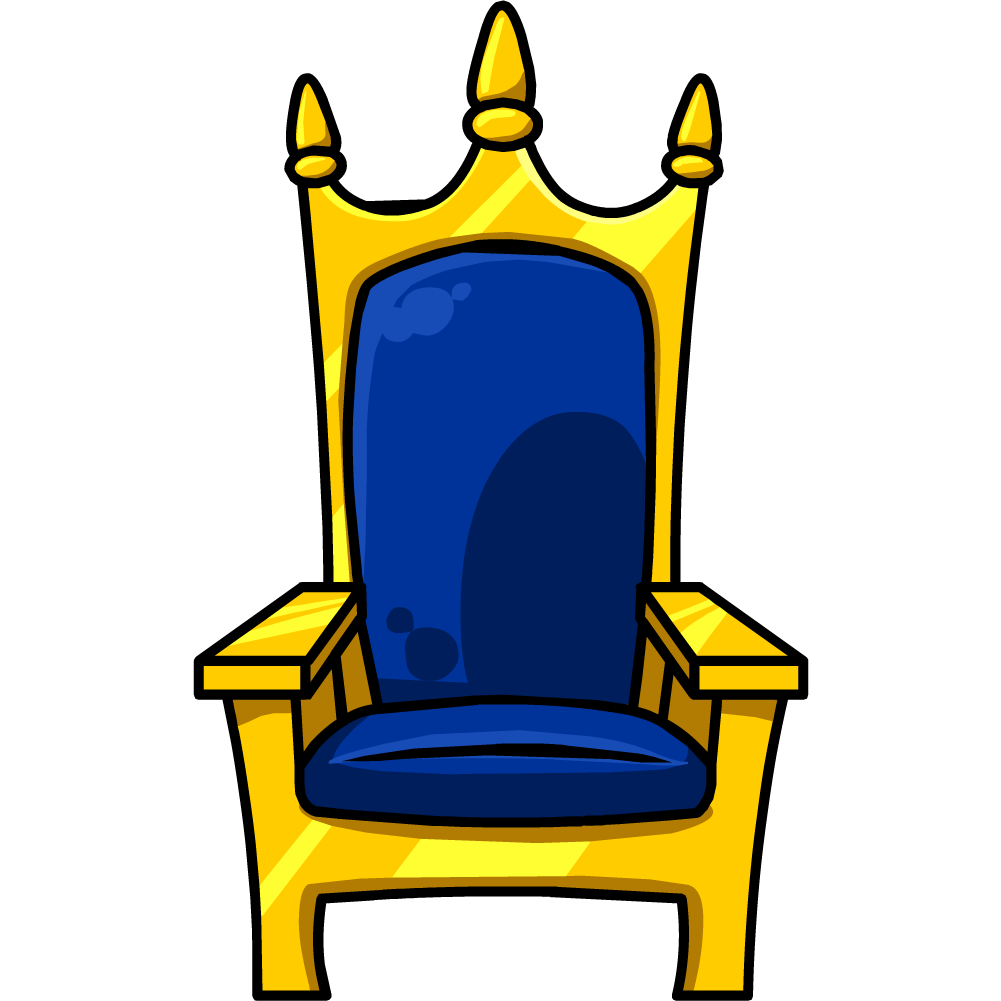 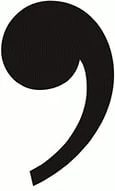 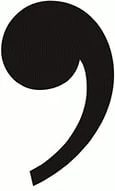 МЕТРО
РЕБУСЫ
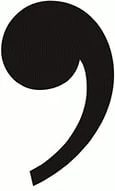 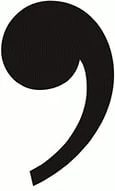 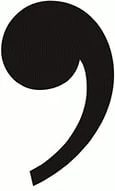 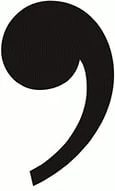 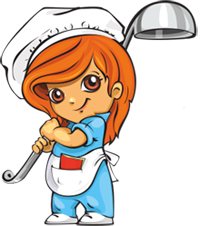 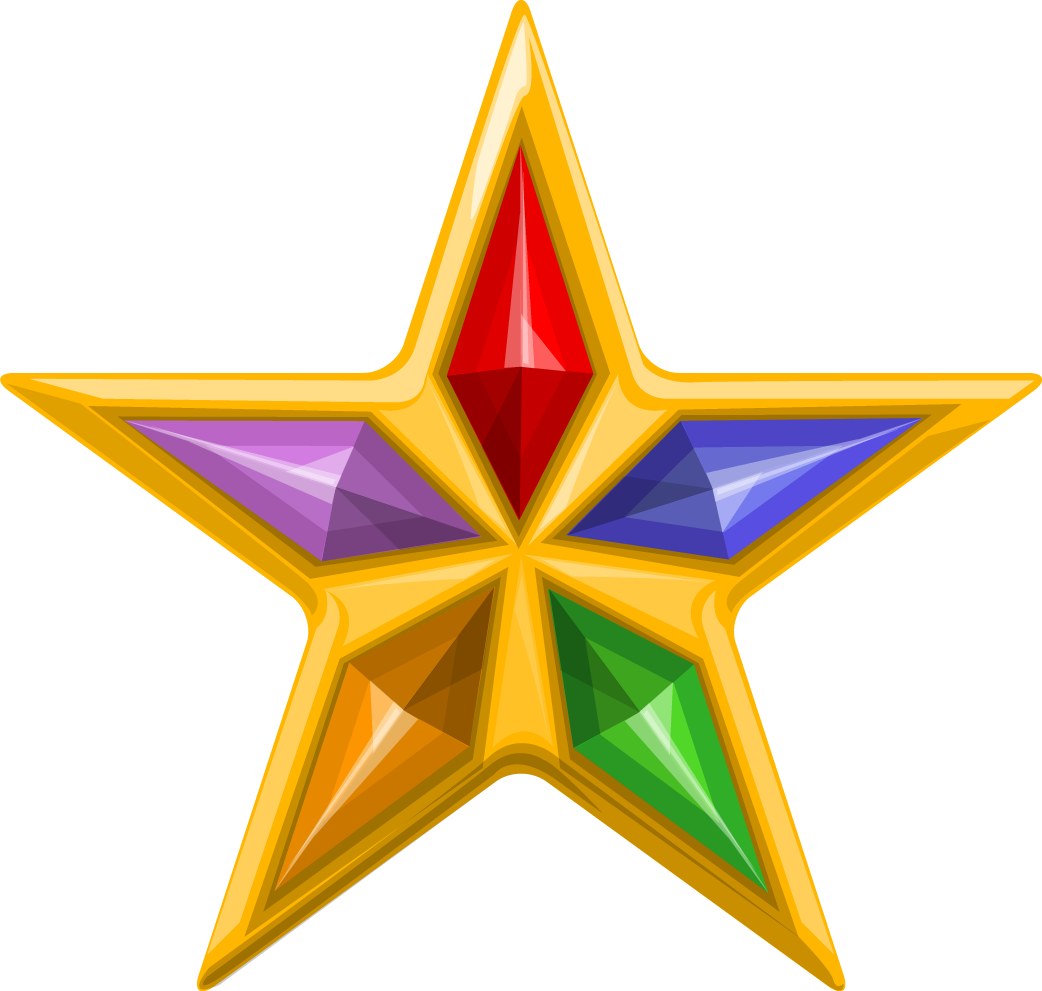 ВАР
ПОЕЗД
РЕБУСЫ
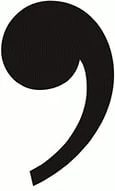 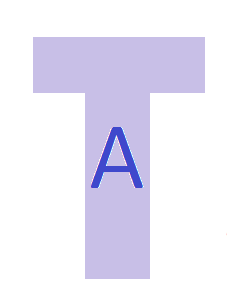 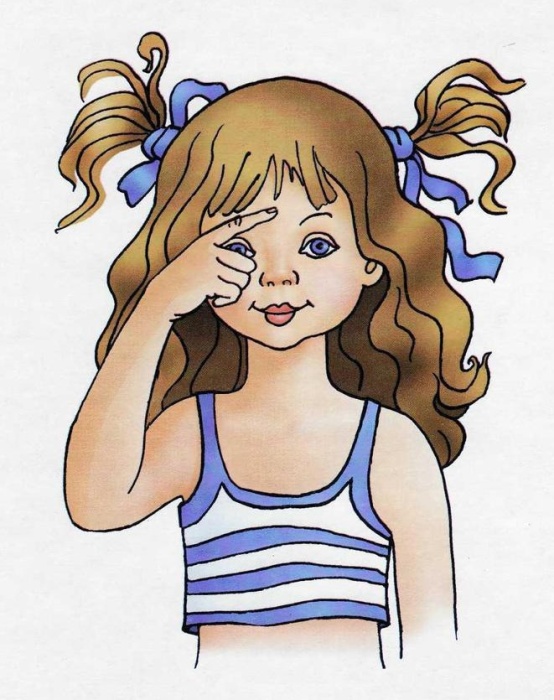 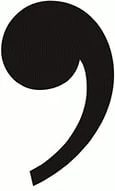 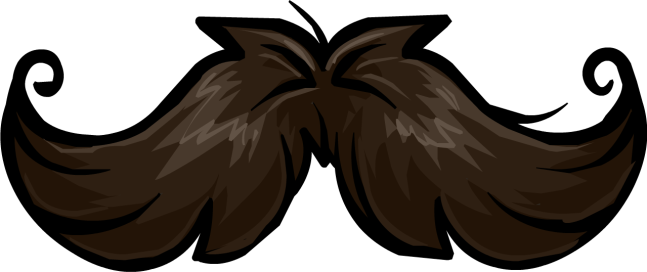 АВТОБУС
РЕБУСЫ
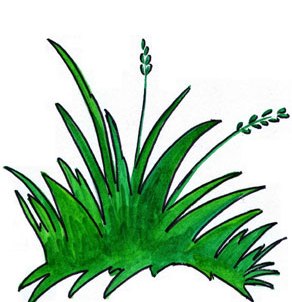 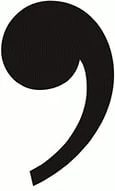 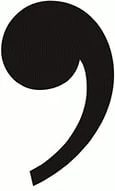 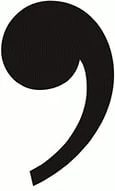 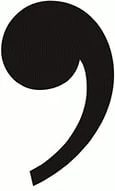 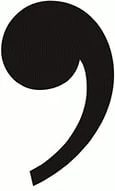 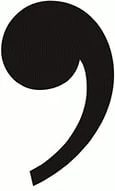 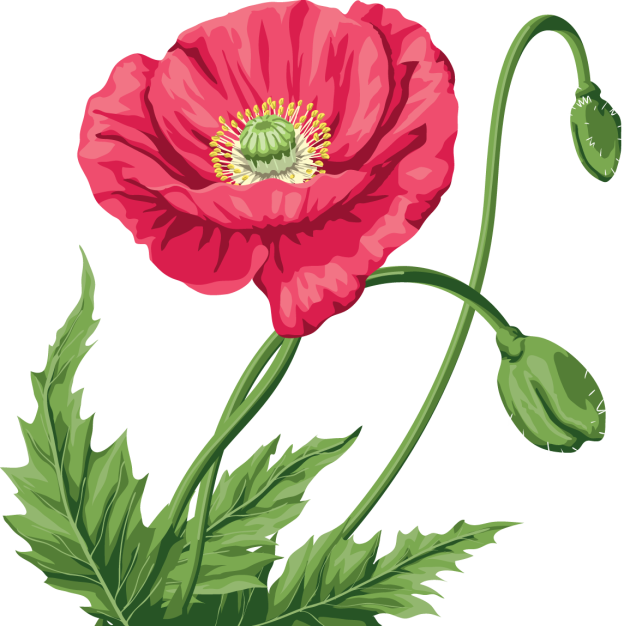 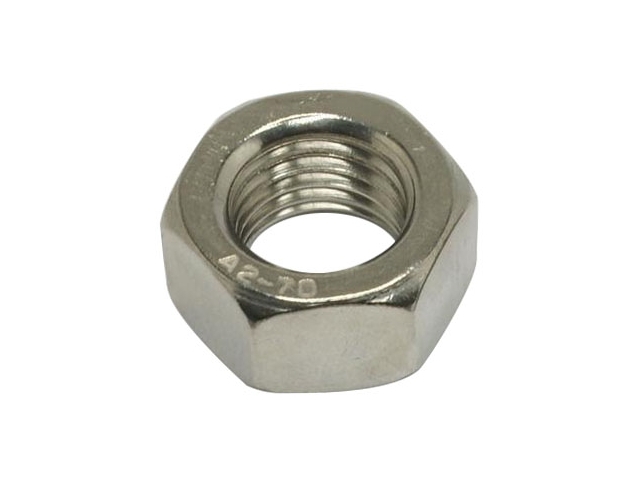 А=В
ТРАМВАЙ
РЕБУСЫ
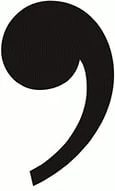 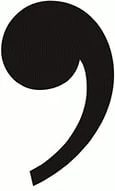 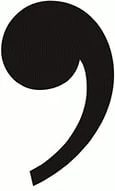 Л
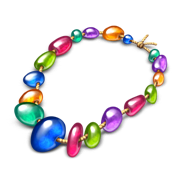 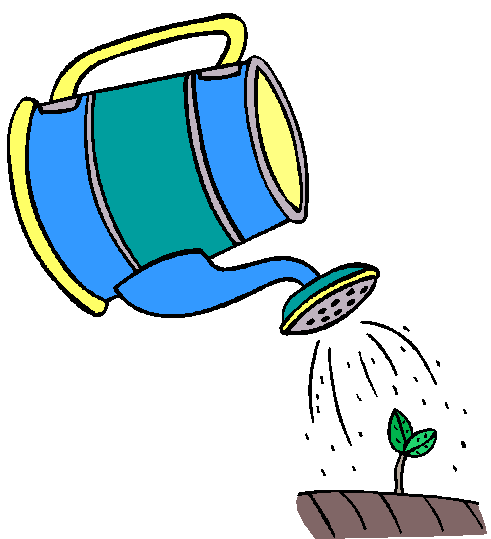 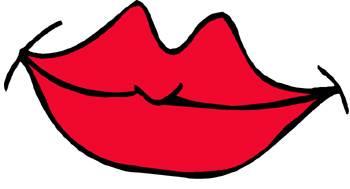 312
ТРОЛЛЕЙБУС